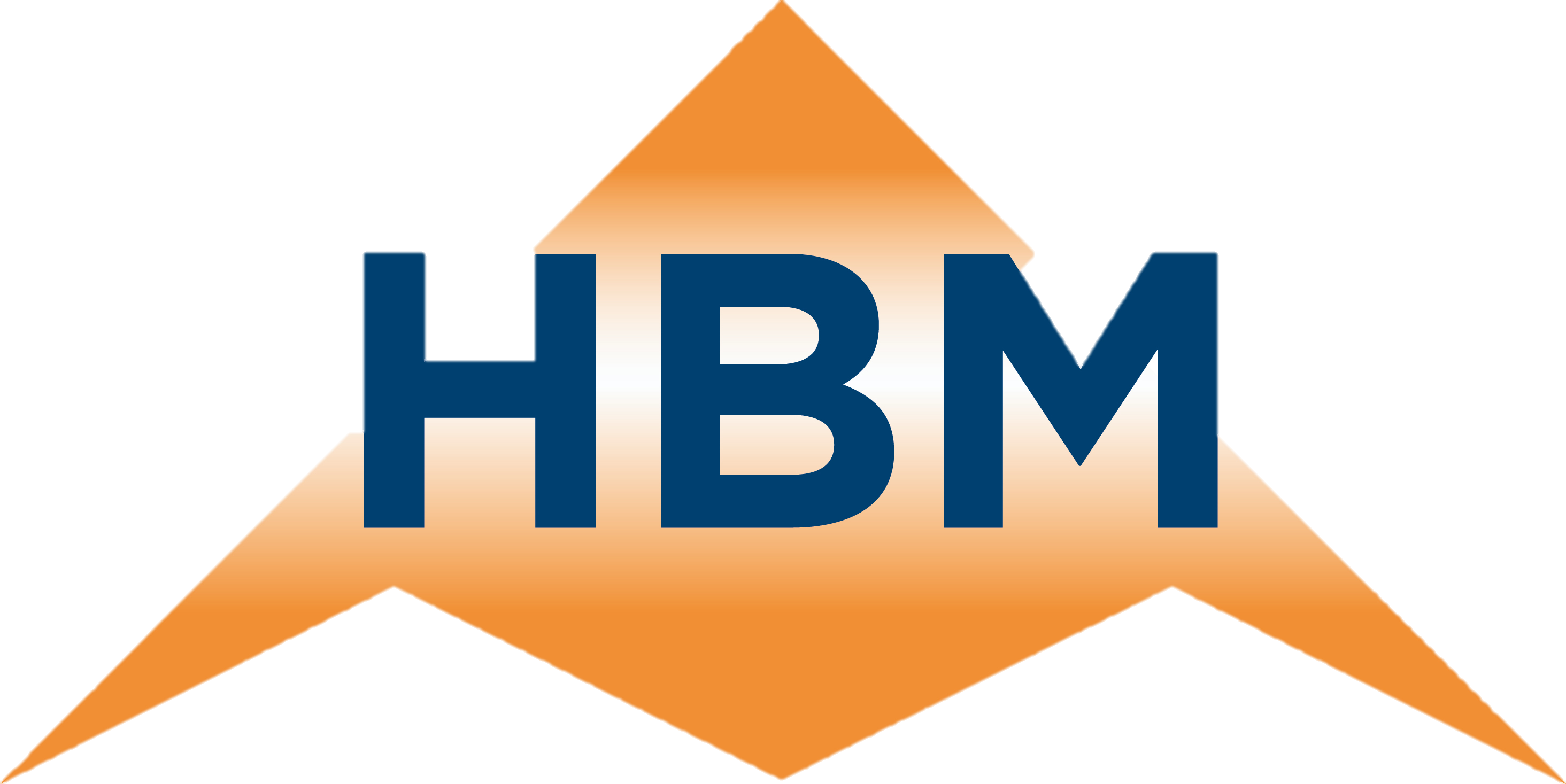 Dé school met aandacht voor jou!
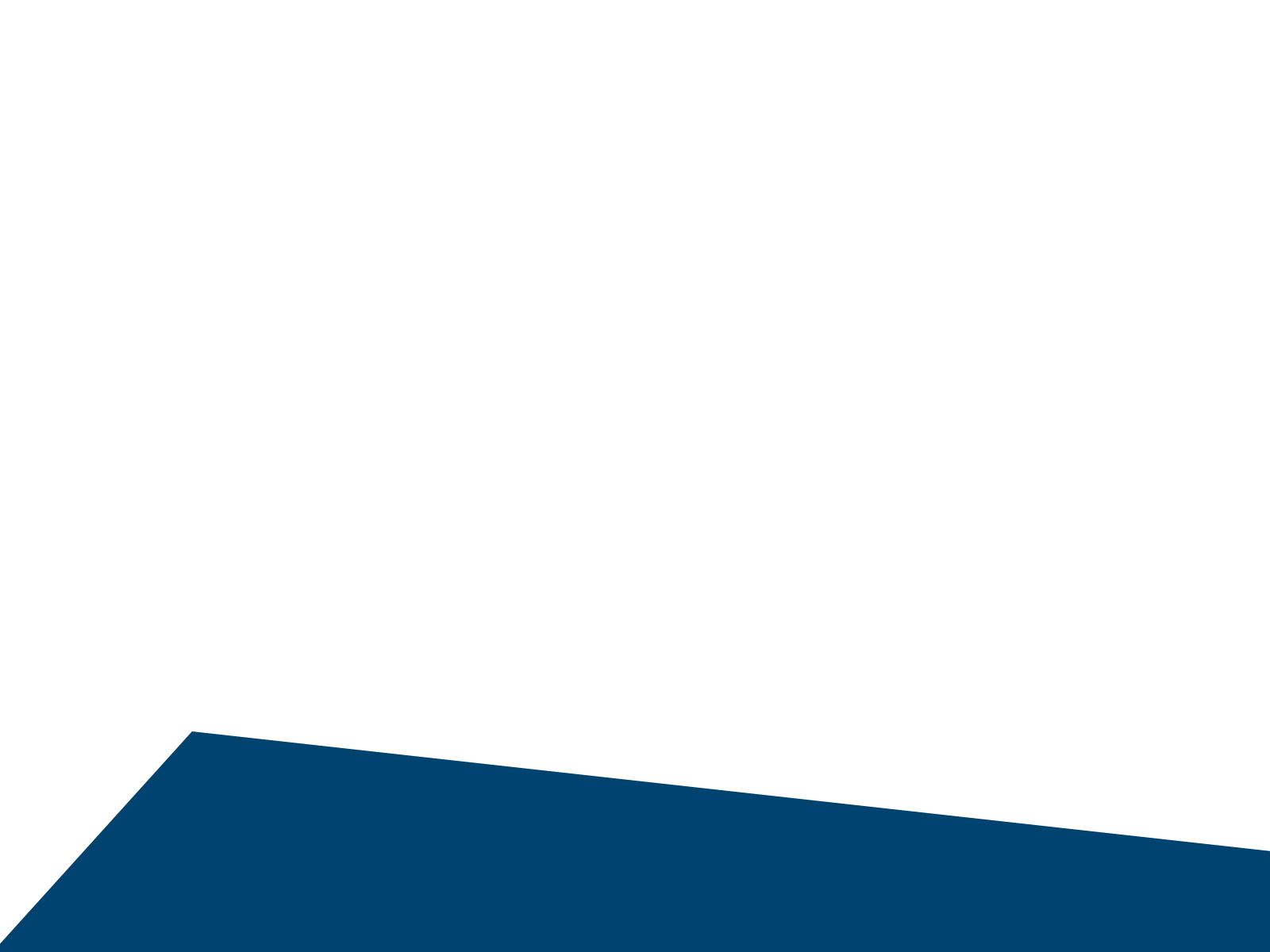 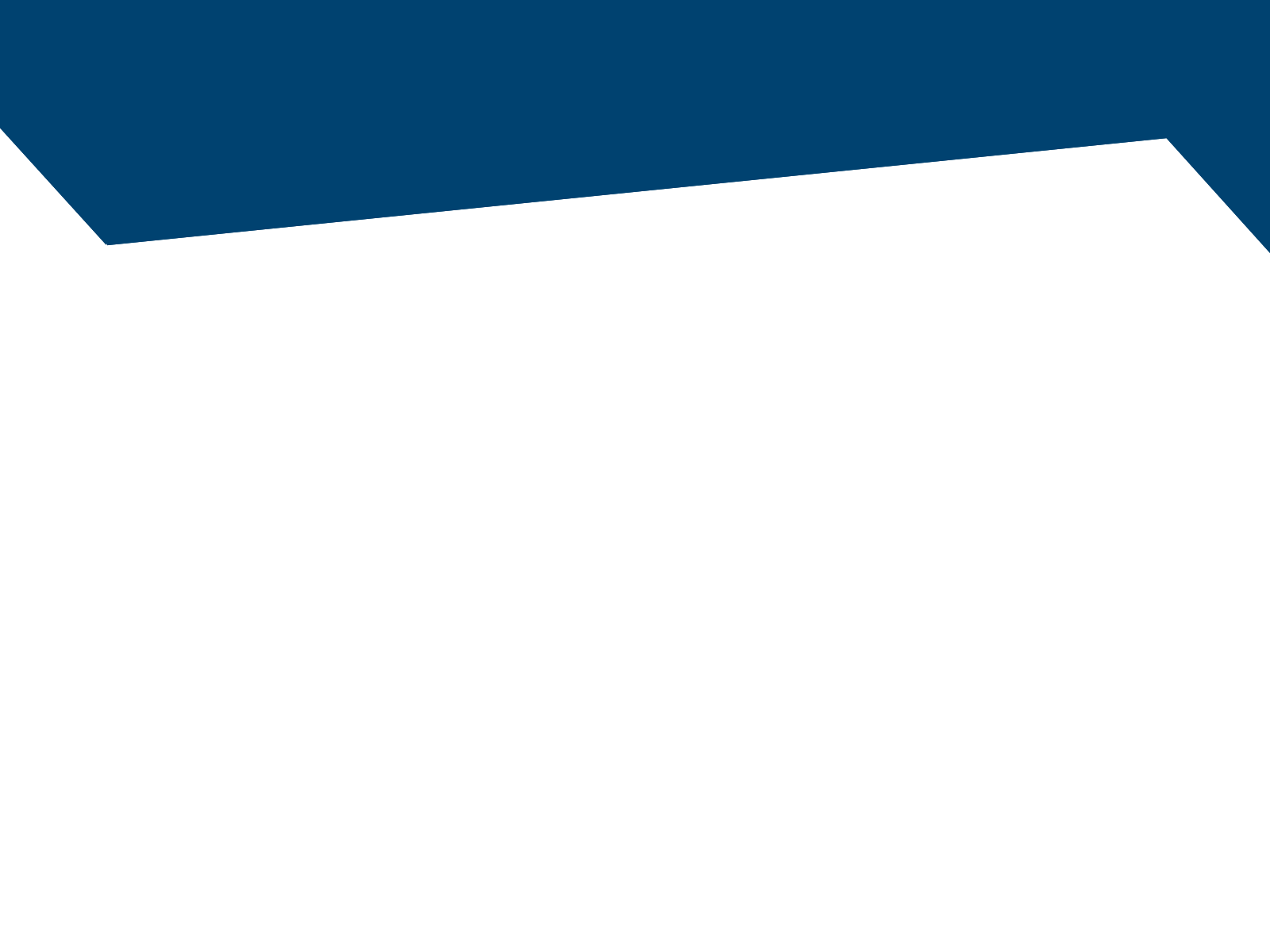 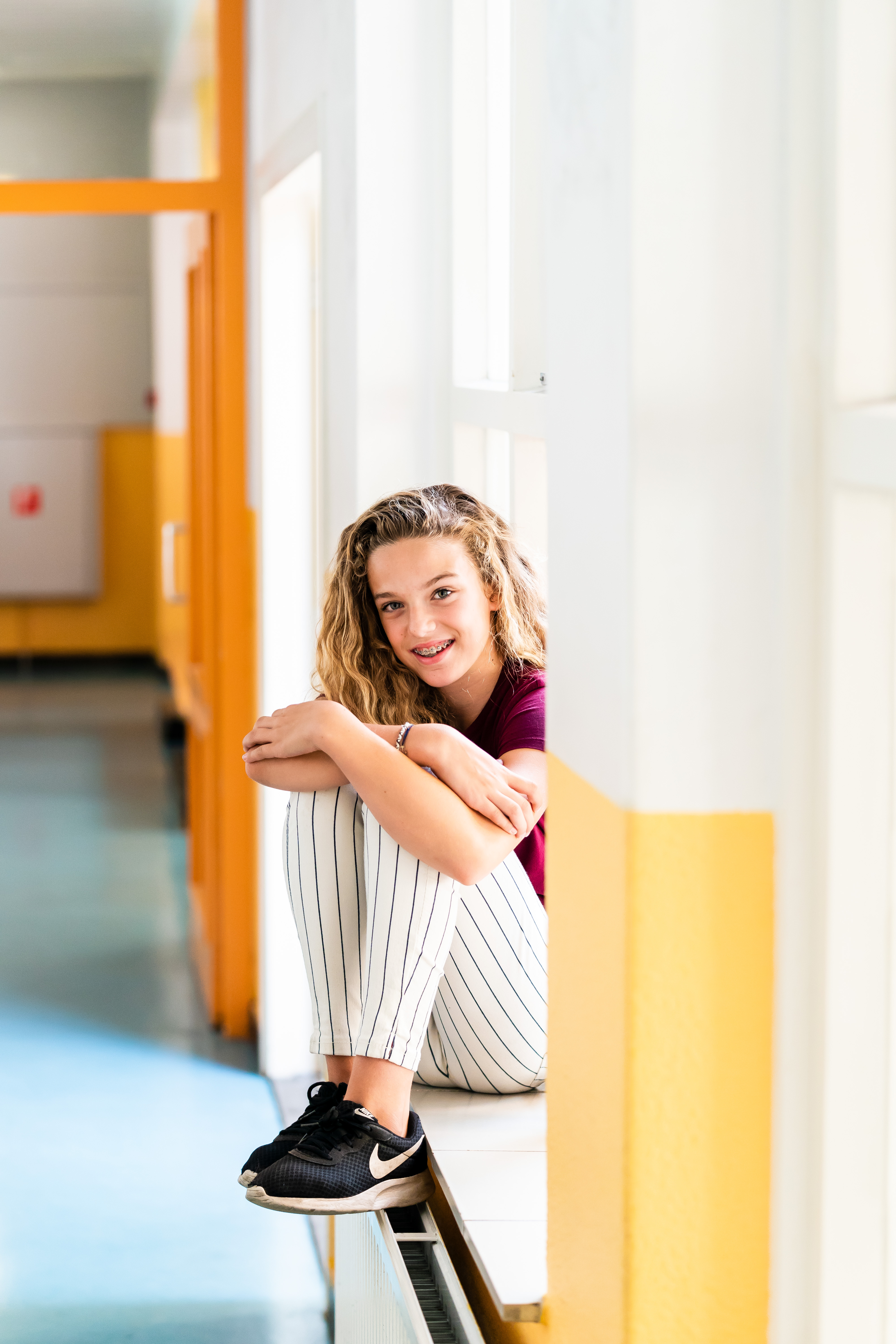 Wat gaan we doen?
Voorstellen
Over de HBM
HBM en VBS 
BusinessClass
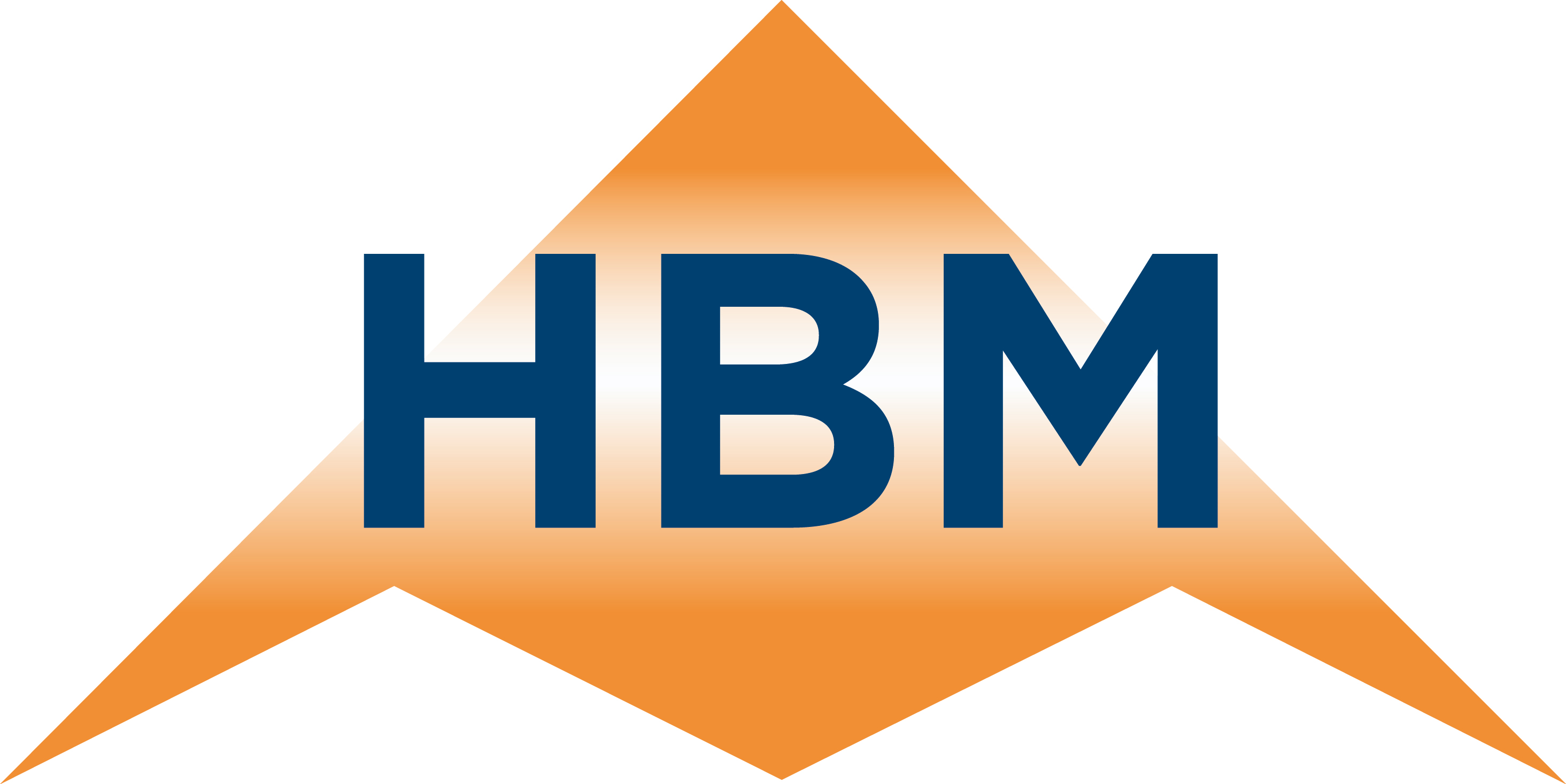 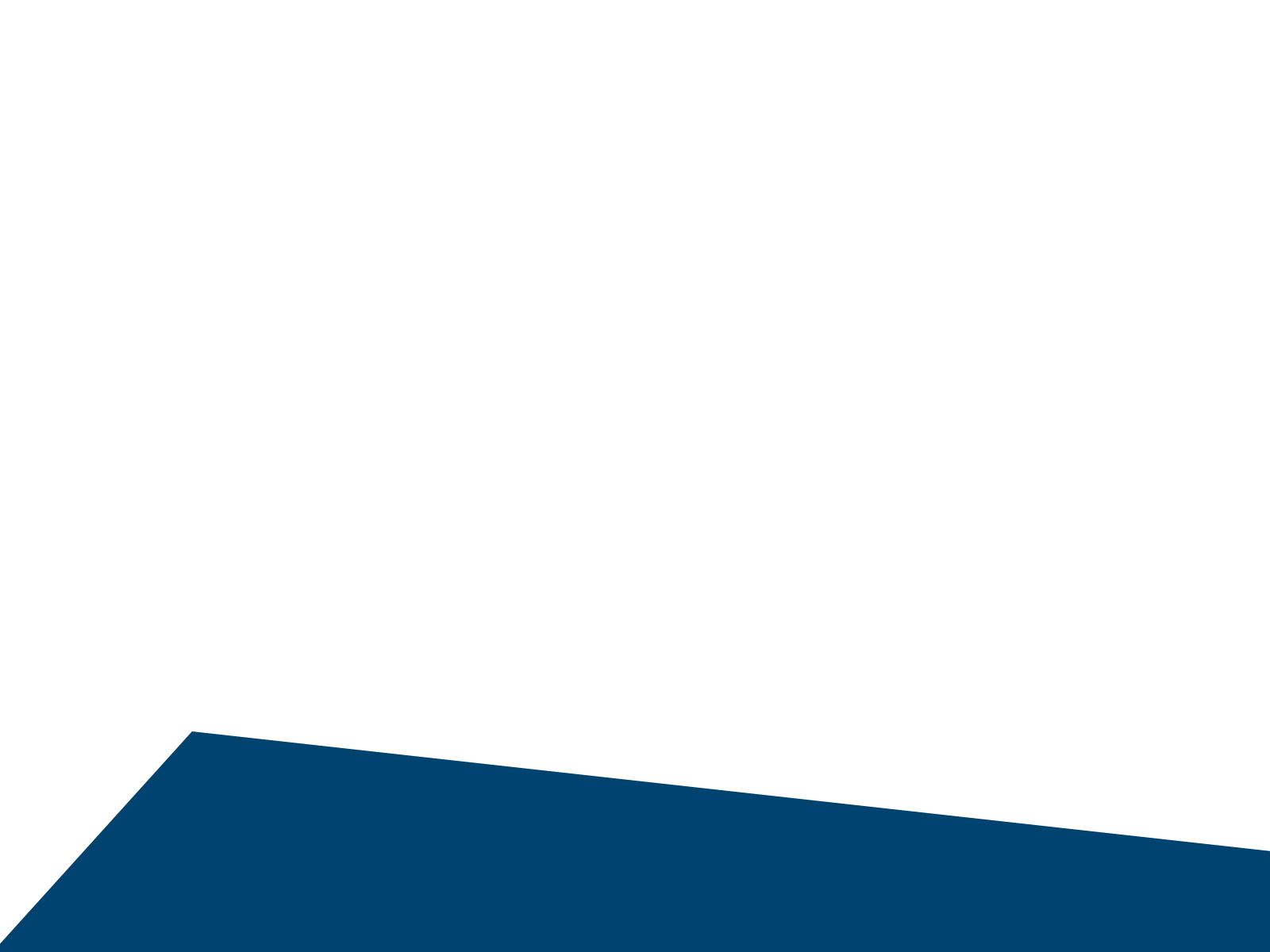 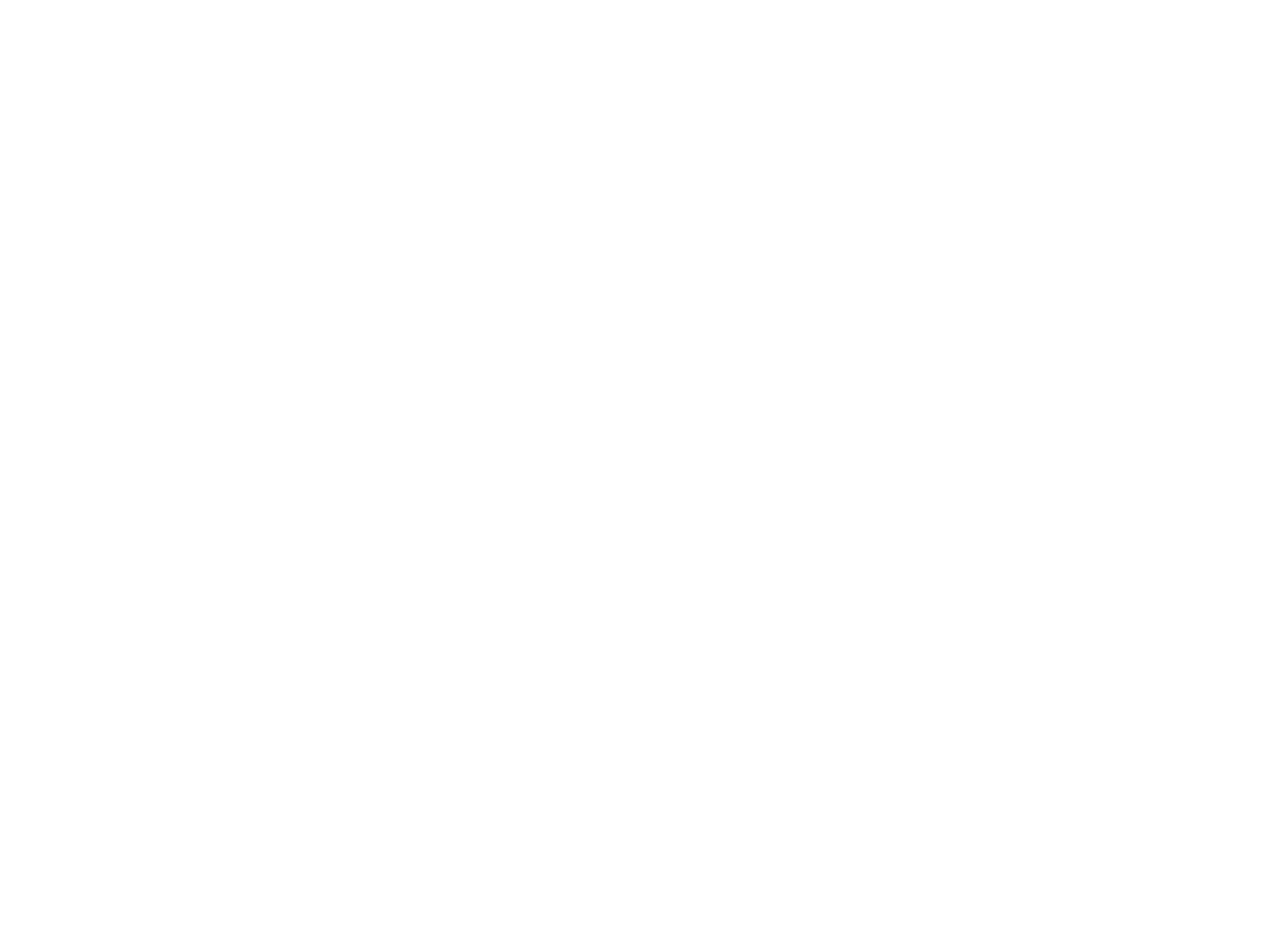 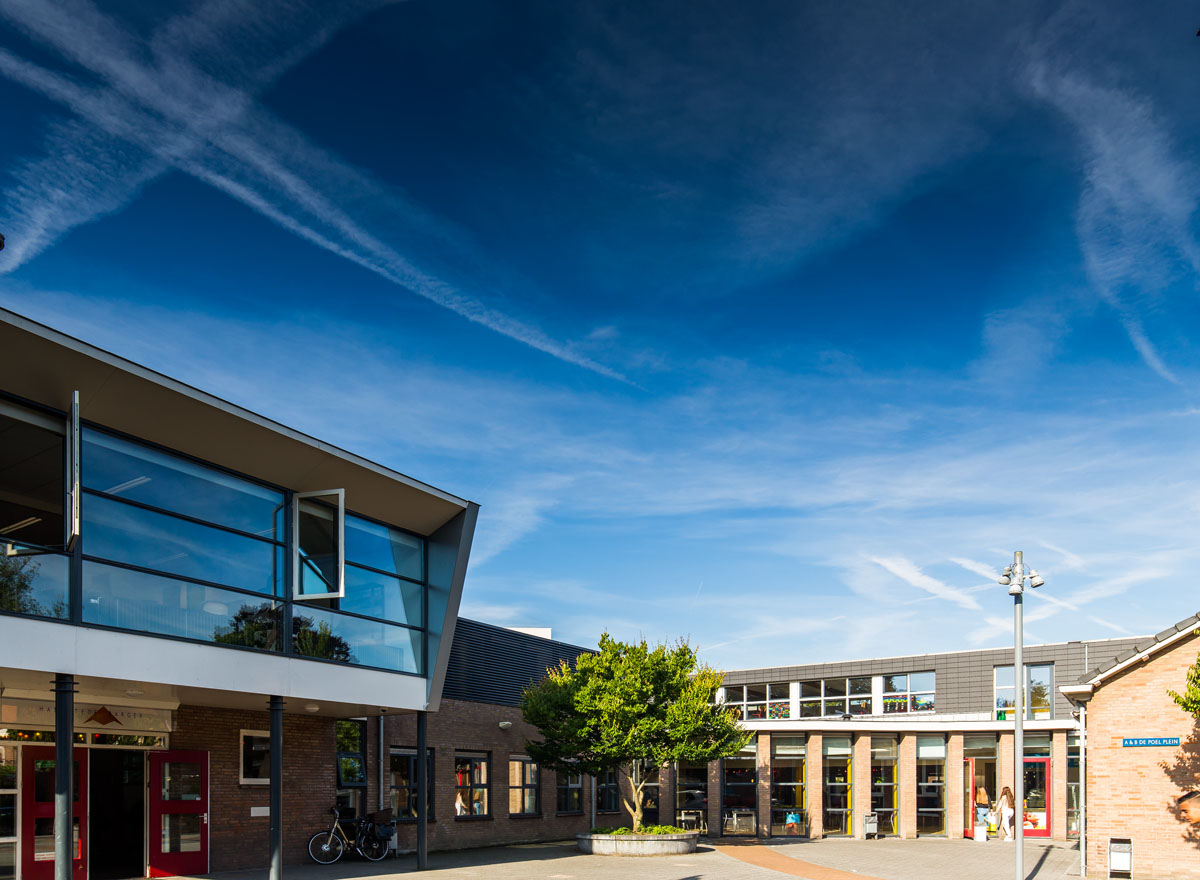 Voorstellen
Maaike Groen &
Saskia Jonker
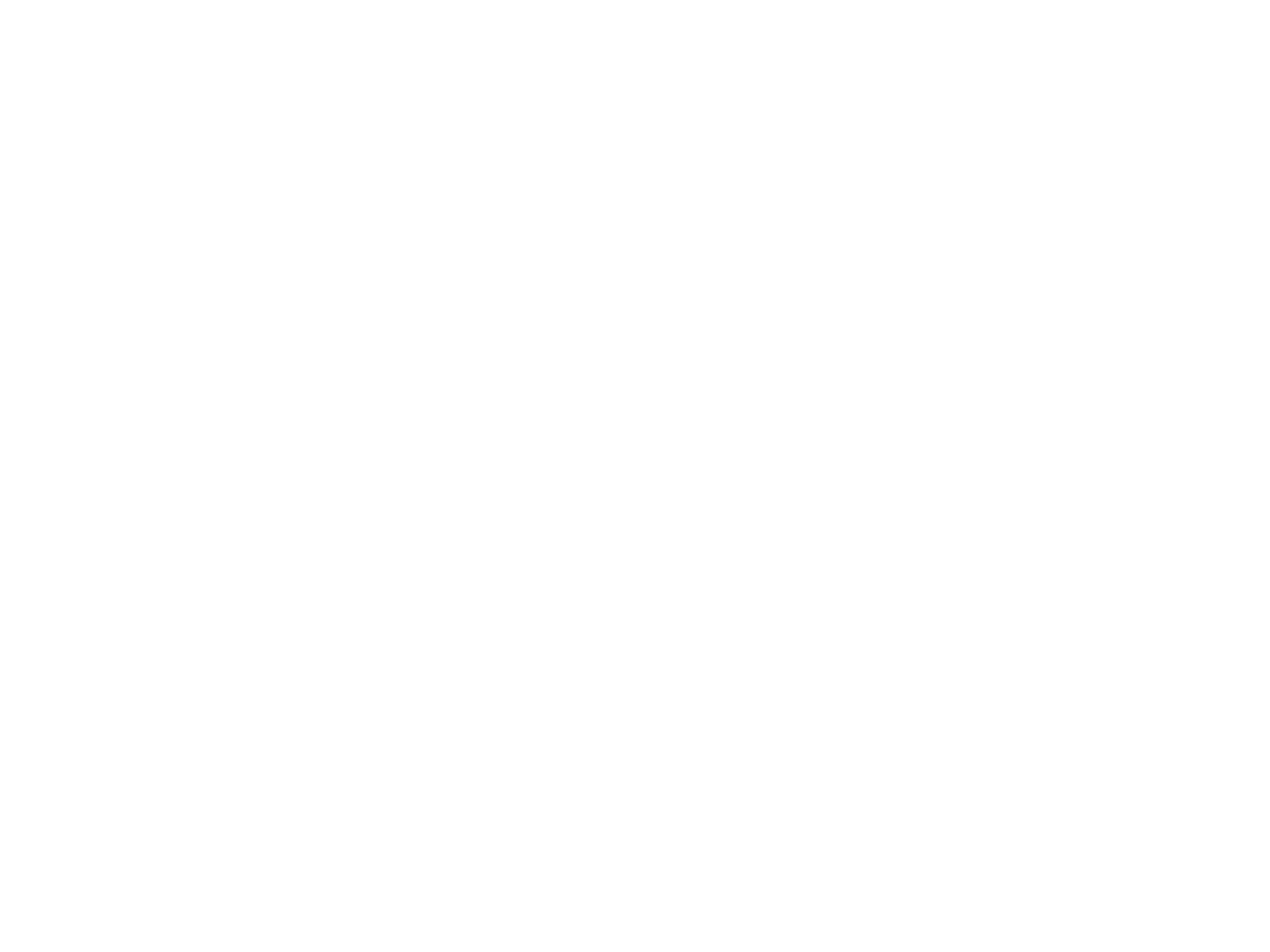 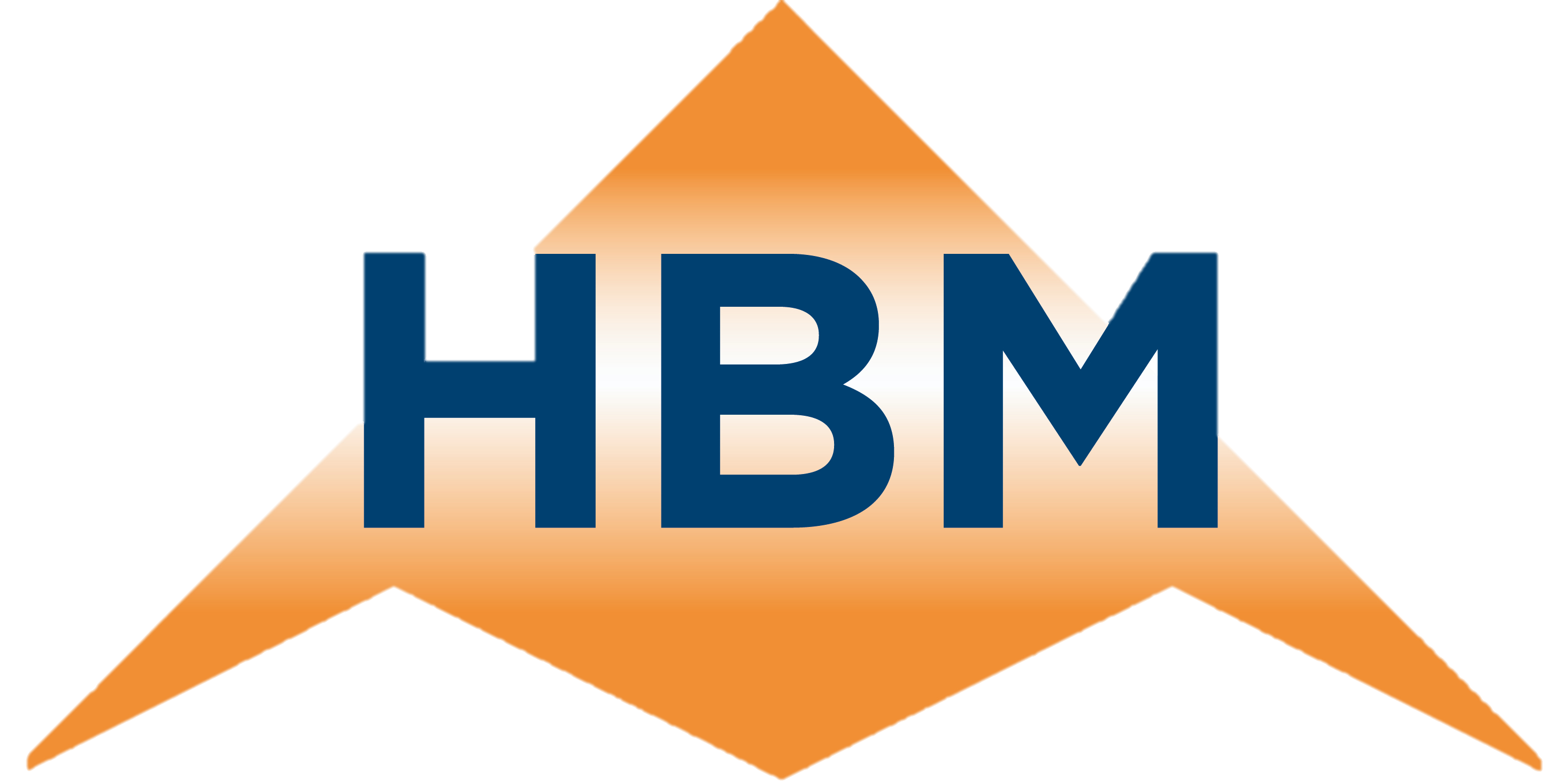 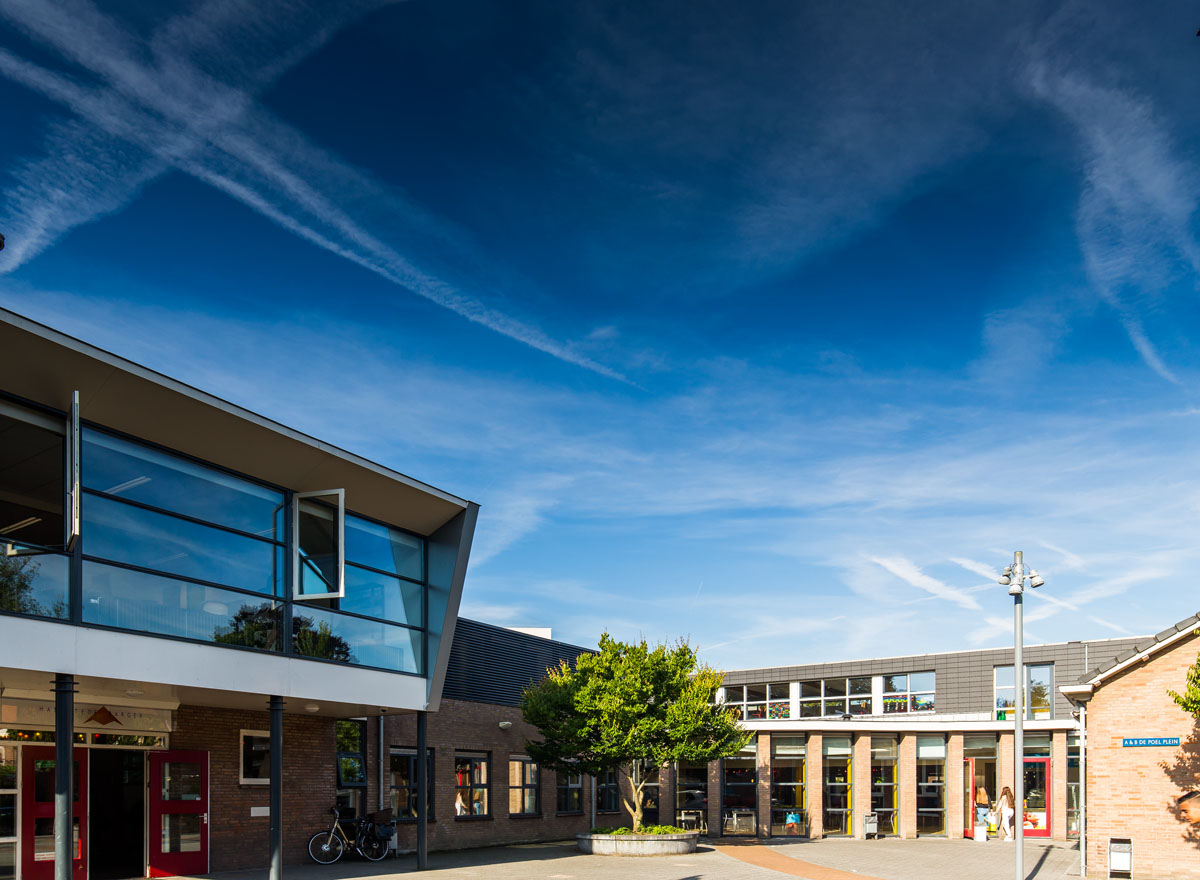 [Speaker Notes: Voorstellen van de presentatoren en leerlingen. Kleinschalige mavo school met verschillende profielen. Het gebouw]
Wat verstaan wij onder een huiswerkvrije school
Over de HBM
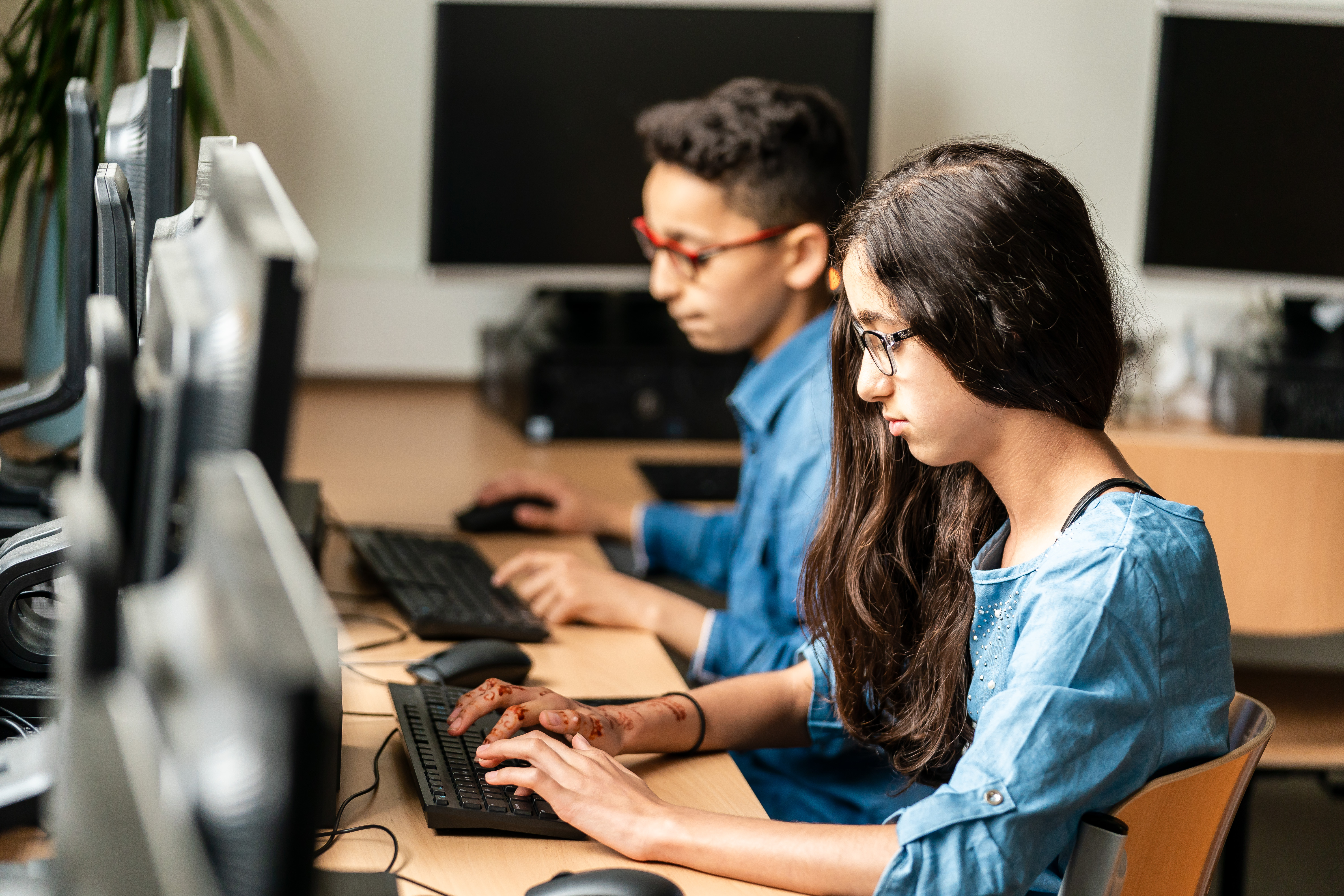 Kleinschalige VMBO-T
(T) huiswerkvrij 
Businessclass
Sportklas
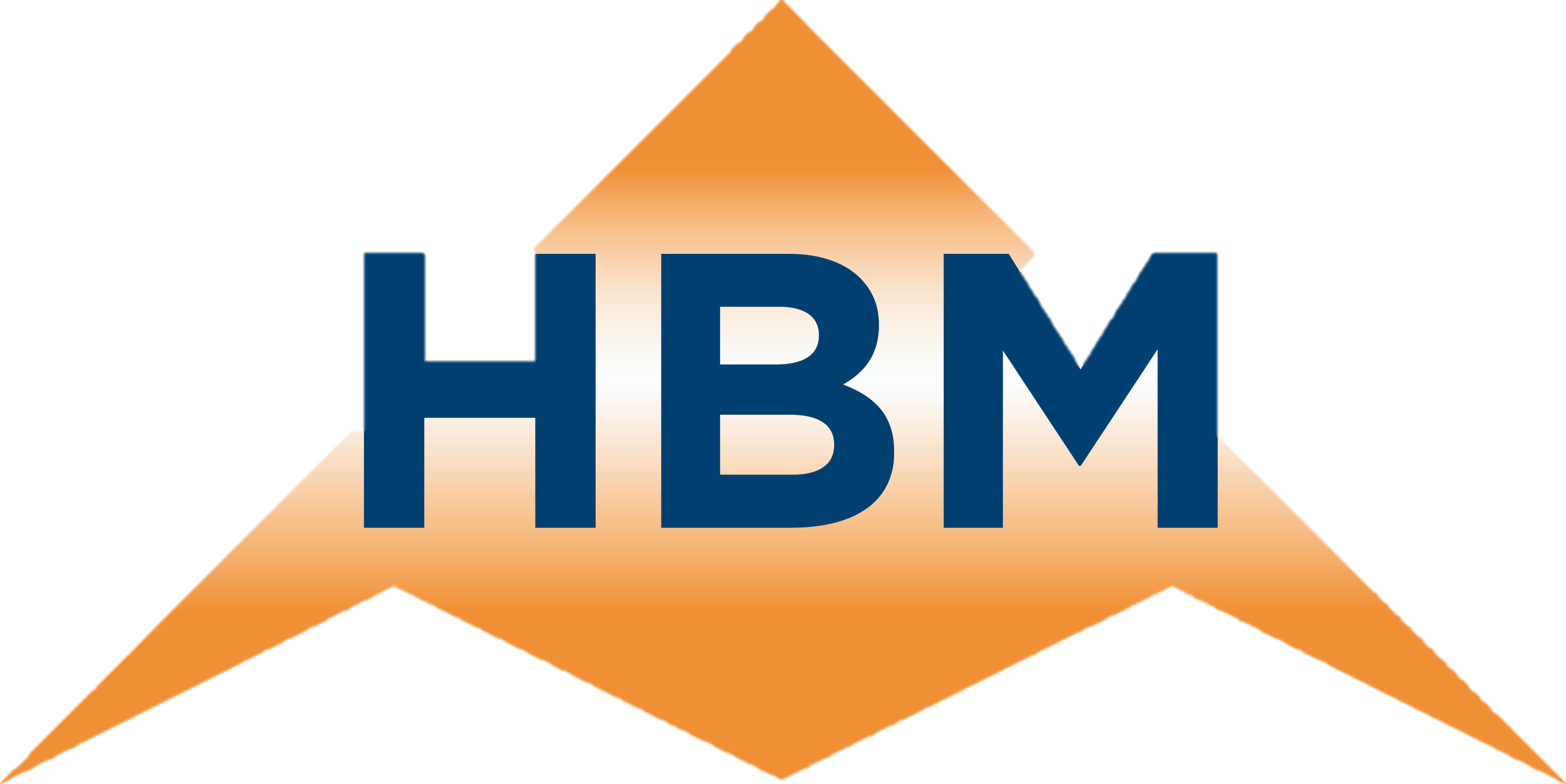 Wat verstaan wij onder een huiswerkvrije school
De HBM en VBS
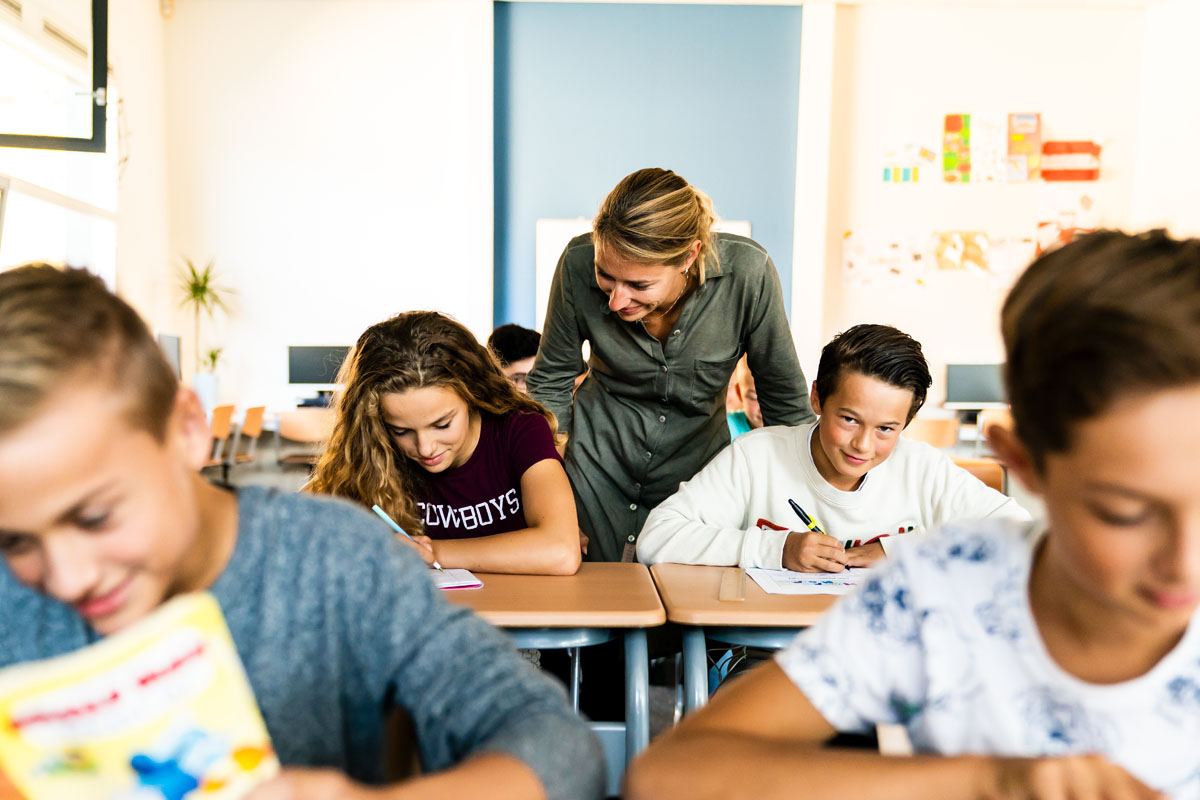 Gecertificeerd sinds dit 
schooljaar 
- BusinessClass 
VBS in ontwikkeling 
- Schoolbreed
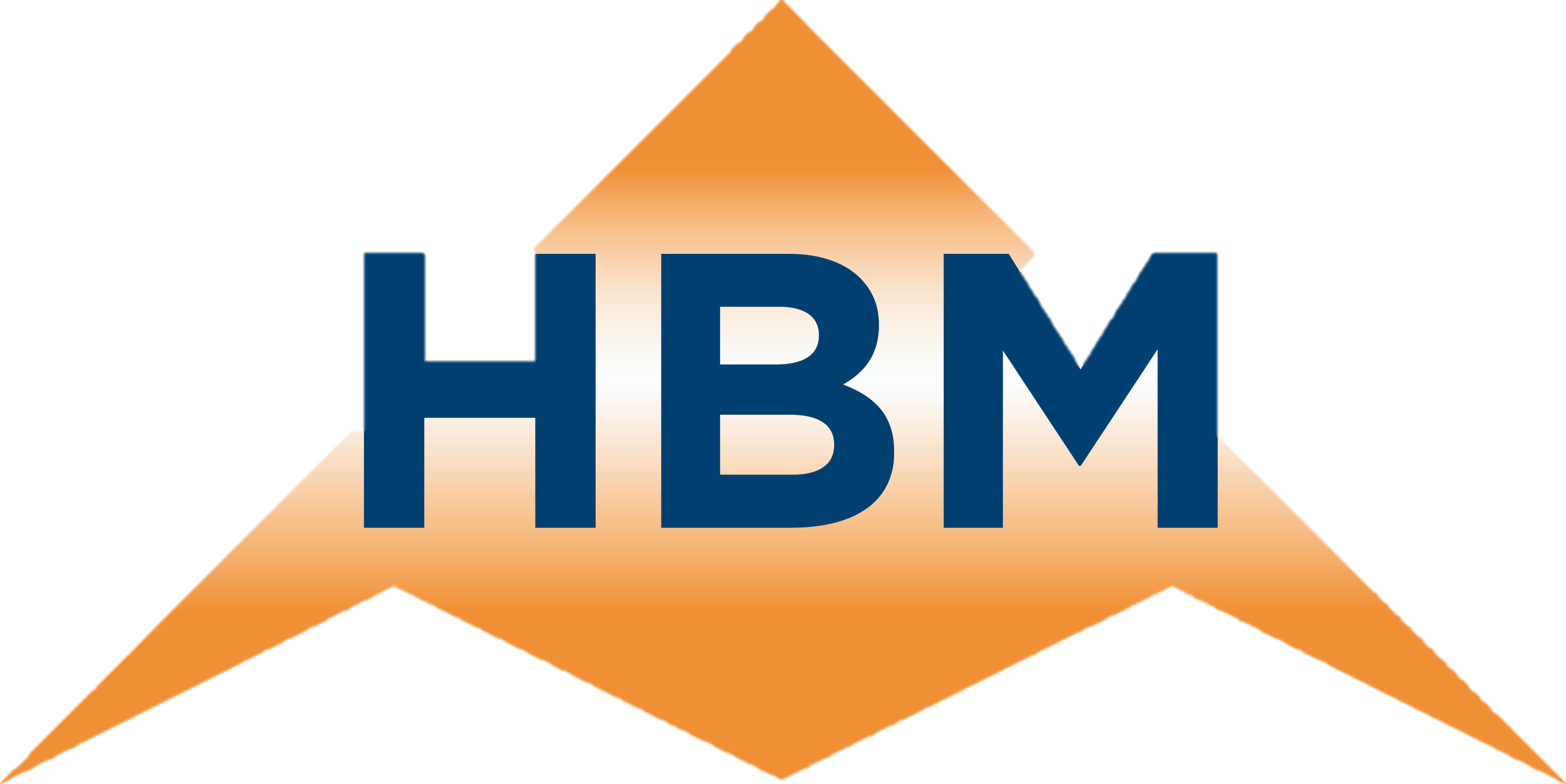 Wat verstaan wij onder een huiswerkvrije school
De BusinessClass
Jaar 1: Presenteren, website maken, bloggen/ vloggen 
Jaar 2: Ondernemen de basis 
Jaar 3: Associatie diploma, basiskennis ondernemen 
Jaar 4: In process
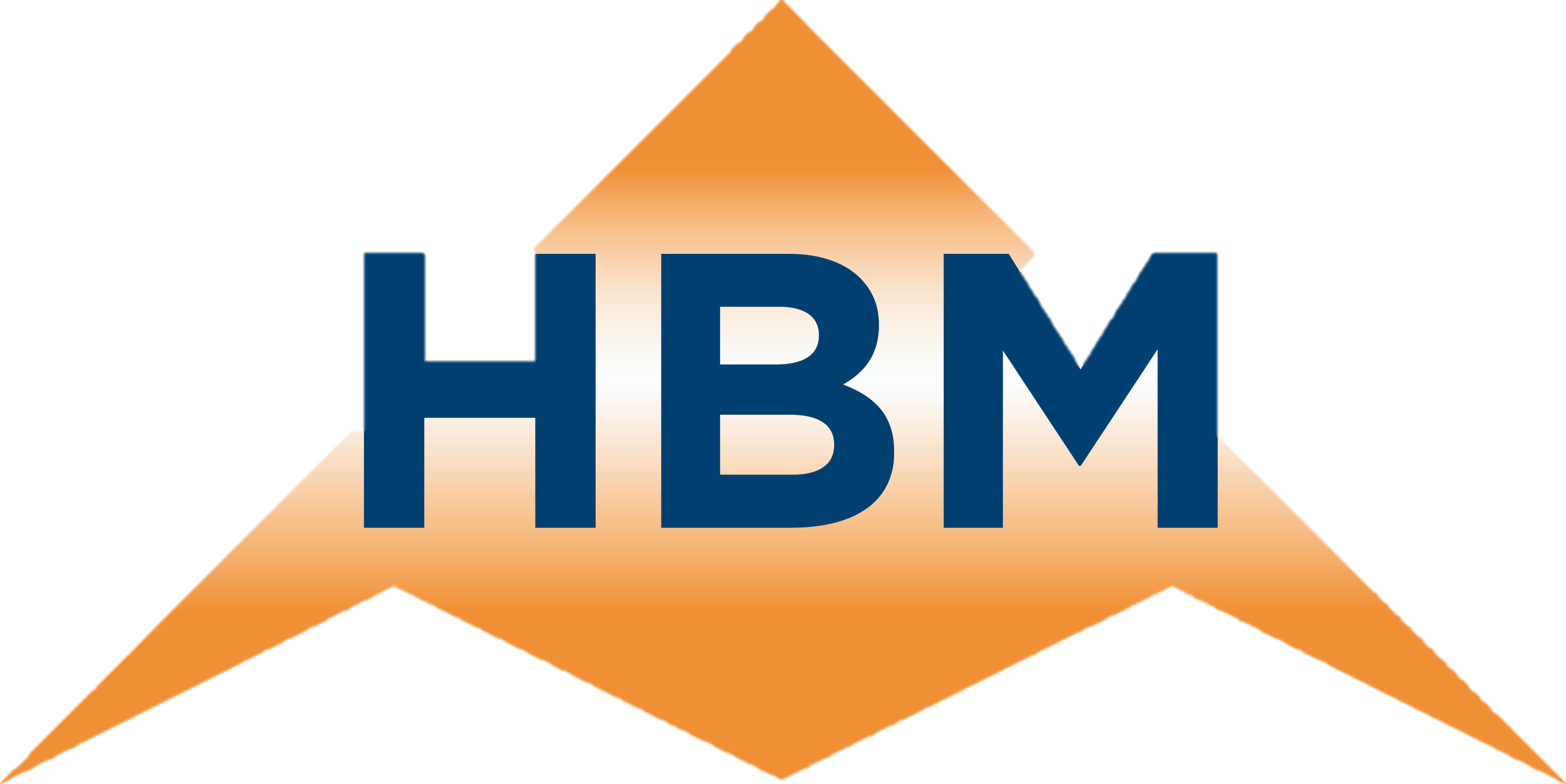 BusinessClass opdrachten
Wat verstaan wij onder een huiswerkvrije school
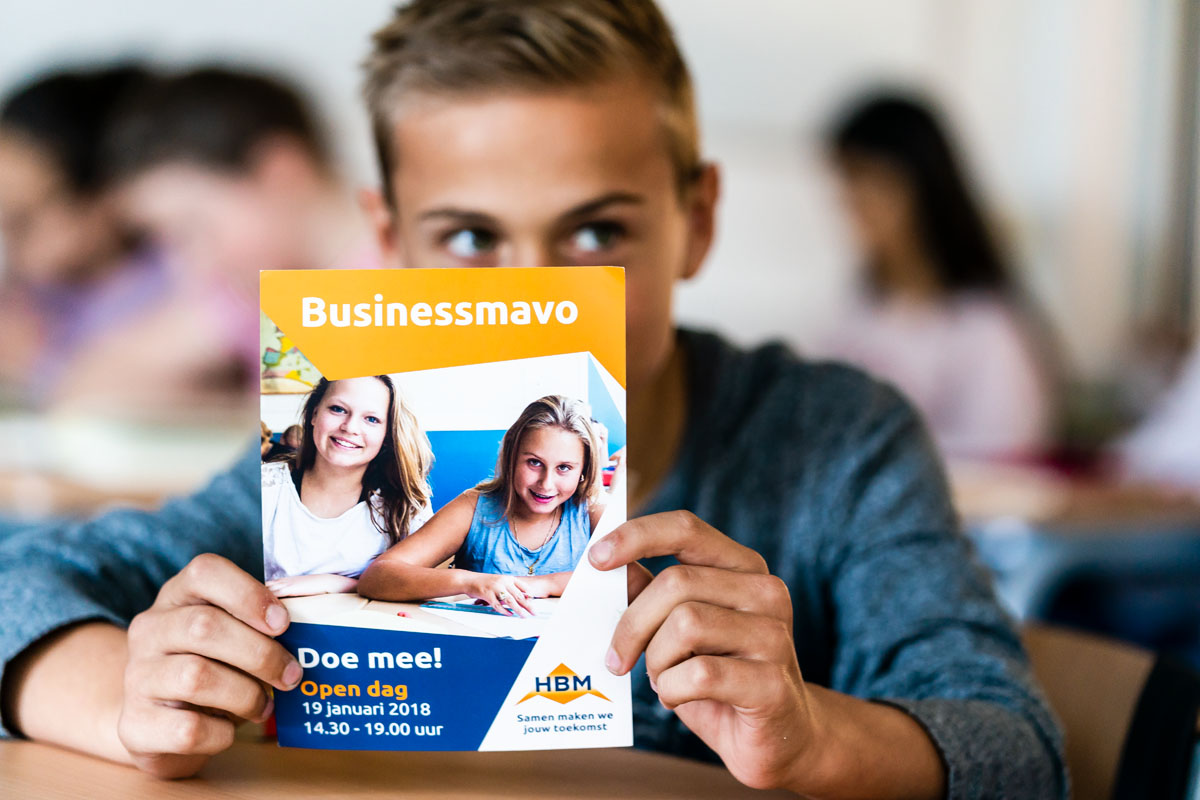 Het schild 
Business canvas model
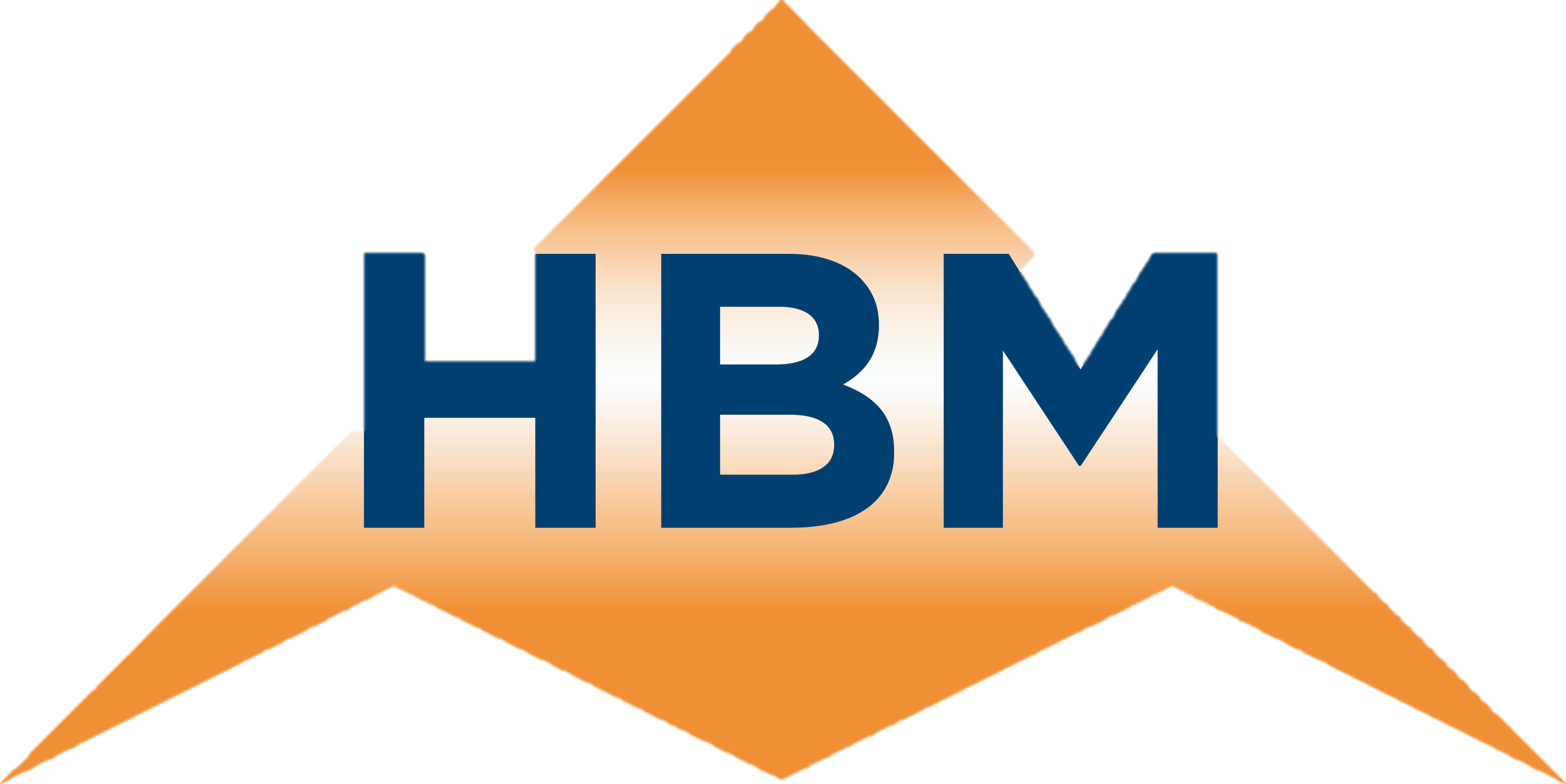